ISO Public Protection Classification (PPC)
[Speaker Notes: [click for next slide]]
Fire Suppression Rating Schedule  (FSRS)
A community evaluation, not just a fire department evaluation 
The FSRS is a first alarm schedule
105.5 points possible
References proven national standards
An objective review of available public fire protection
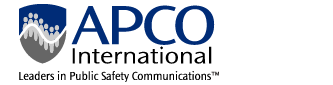 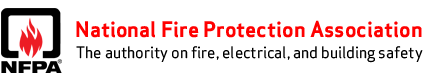 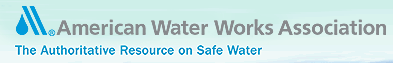 FSRS Classes 1 to 10
90.00  to  100 + Points   =   Class   1
80.00  to  89.99 Points   =   Class   2
70.00  to  79.99 Points   =   Class   3
60.00  to  69.99 Points   =   Class   4
50.00  to  59.99 Points   =   Class   5
40.00  to  49.99 Points   =   Class   6
30.00  to  39.99 Points   =   Class   7
20.00  to  29.99 Points   =   Class   8
Meets 8B requirements    =   Class   8B
10.00  to  19.99 Points   =   Class   9
00.00 to 9.99 Points  =  Class 10 (or 10W)
PPC Distribution
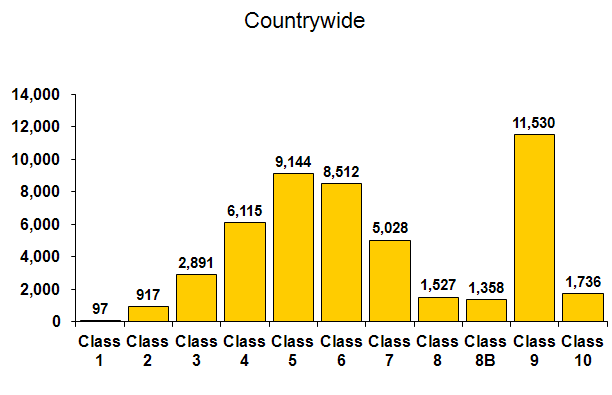 PPC Distribution
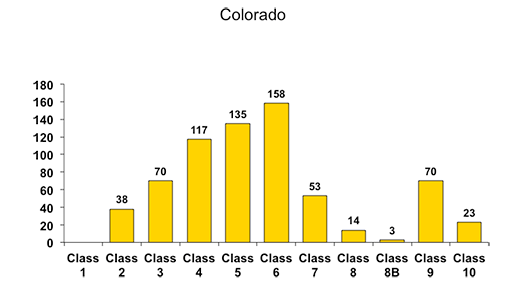 FSRS Minimum Requirements
Organization: must be organized / boundaries
Membership: at least 4 responders
Training: 12 hours per member per year
Alarm notification: no delay (60 seconds max) 
Apparatus: NFPA 1901
Housing: apparatus protected from the weather and station heated where needed
Agencies Reviewed = 105.5 points
Fire Alarm 10%
Fire Department 50%
+ Community Risk Reduction 5.5%
Water Supply 40%
Emergency Communications
Credit for Emergency Communications  - 10 points
Credit for Emergency Reporting    -	3 points
Credit for Telecommunicators        - 	4 points
Credit for Dispatch Circuits            - 	3 points
Emergency Communications
Emergency Reporting System
 No 9-1-1 or Basic 9-1-1 
 Enhanced 9-1-1 
 ANI - Automatic Number Identification
 ALI - Automatic Location Identification
Telecommunicators
Telecommunicator performance based on:
 Call receipt
Answer 95% of alarms within 15 seconds and 99% of alarms within 40 seconds
 Call processing
Complete 80% of emergency dispatching within 60 seconds and 95% within 106 seconds
 Call transfer
Transfer 95% of all alarms from a PSAP within 30 seconds, if applicable
Telecommunicators
Emergency Dispatch Protocols for Fire Service (EDP):
Telecommunicators have EDP containing questions and use those protocols to provide pre-arrival instructions to emergency responders and callers
Telecommunicators
Initial Training, Certification, Con-Ed, Quality Assurance
Telecommunicators are certified in the knowledge, skills, and abilities corresponding to their job functions
Telecommunicators participate in continuing education and/or in-service training  
Quality-assurance programs as appropriate for their positions
Dispatch Circuits
Review of the dispatch circuit 
Type of dispatch circuits provided
 Monitoring for integrity
 Emergency power supply and Testing
Fire Department
Credit for Fire Department - 50 points
Fire Engines – 6 points
Reserve Engines – 0.5 points
Pump Capacity – 3 points
Ladder Service – 4 points
Reserve Ladder Service – 0.5 points
Deployment Analysis– 10 points
Company Personnel – 15 points
Training – 9 points
Operational Considerations - 2 points
Determining Needed Fire Flowfor Commercial Properties
Effective area
 Construction Factor
 Occupancy Factor
 Exposure Factor
 Needed Fire Flow Reports
 Sprinklered - NFF = 0 gpm
Determining NFF- Residential Areas
Residential Needed Fire Flow based on average distance between dwellings
 0 - 10 feet  	  - 1500 gpm
 11 - 20 feet 	  - 1000 gpm
 21 - 30 feet          - 750 gpm
 30+ feet 	            - 500 gpm
Determining NFF- Residential Areas
Needed Fire Flow of 1 and 2 family dwellings with effective area greater than 4,800 square feet
 Use the Needed Fire Flow formula 
 Duration as specified in Section 604
Individual Property
Applies to specifically rated properties having a Needed Fire Flow greater than 3,500 gpm
Not included with the grading of the Community
PPC may be different from the graded community
Primary / Automatic Aid / Mutual Aid
Primary Department
Responsible for fire protection 
Automatic Aid Department
Responds on 1st alarm with the Primary Department
May be creditable
Mutual Aid Department
Does not respond on 1st alarm
Usually not creditable in the grading
Engine Companies
Engine Companies
Maximum credit 6 points
Minimum pump capacity: At least 1 engine with a 750 gpm pump in department (or Automatic Aid)
Credit can apply for Automatic Aid Engines, and shared stations
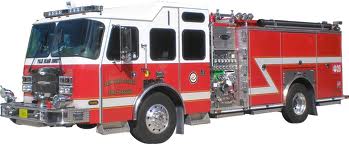 Engine Company Equipment
Equipment on Existing Engine Companies
Equipment based on NFPA 1901 requirements
No separate ISO equipment list
Automatic Aid engines can receive 100% credit
Engine Company Equipment
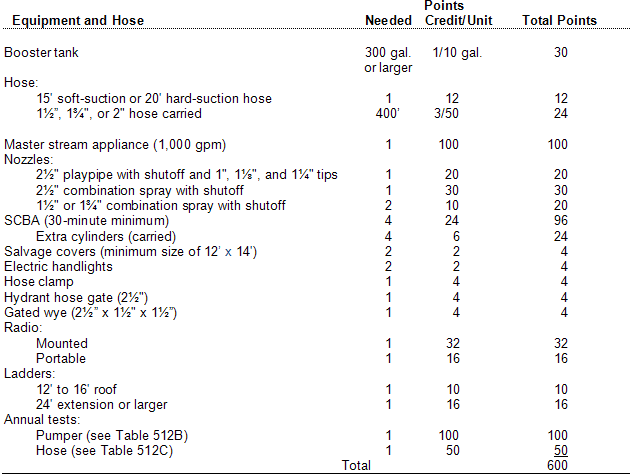 Reserve Engines
Maximum credit 0.5 points
1 reserve engine needed for each 8 needed engine companies
Can be shared between departments at full credit
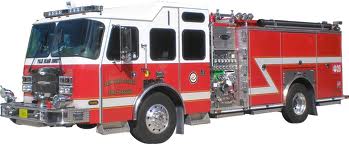 Pump Capacity
Pump Capacity
Maximum credit 3.0 points
Should equal or exceed Basic Fire Flow (BFF)
BFF =  5th highest Needed Fire Flow  
Pump capacity limited to 
75% if partial test records
50% if no test records
Pump and Hose Testing
Pump testing credit based on average of the past 3 test intervals
Hose testing credit based on average of the past 3 test intervals 
Based on manufacture’s recommendations
75% credit for partial records
No records, no credit
Ladder / Service Companies
Equipment on Existing L/S Companies
Equipment based on NFPA 1901 requirements
No separate ISO equipment list
Automatic Aid engines can receive 100% credit to both communities
When Do I Need a Ladder Truck?
5 buildings 3 or more stories
	(2 ½ stories homes do not count)
 5 buildings with NFF over 3,500 gpm
 5 buildings single story - 32’ tall
				OR 
 Combination of 5 of the above
 A service truck is needed if a ladder                truck is not  needed
Service Company Equipment
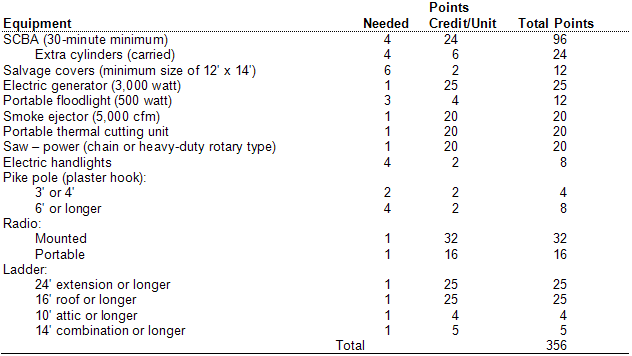 Ladder Company Equipment
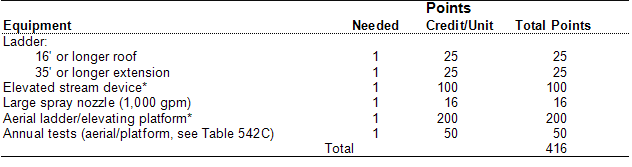 Testing of Aerial Devices
Aerial testing credit based on average of the past 3 years intervals
 


Non Destructive Test (NDT) required every 5 years.  If no NDT with in the past 5 years, no credit for aerial/platform device.
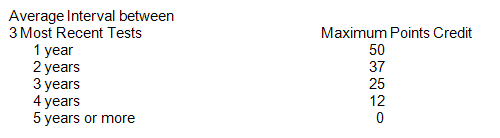 Equipment- Engine, Ladder, Service
Areas of biggest change
Promotion of shared resources
Standardized to meet NPFA requirements and remove outdated equipment
Shift from high possible equipment credit to focus on deployment and location of stations and resources
Deployment Analysis
Deployment Analysis
Maximum credit 10 points
Optional Deployment Analysis per NFPA 1710 (Standards of Coverage) 
Road mile analysis (1½ mile and 2½ mile) used when the standards of cover is not                     available
Company Personnel
Existing Company Personnel
On-Duty / PSO / On-Call  
Credit for Automatic Aid Personnel
With or without needed apparatus
Up to 100% credit
Firefighters must have protective                      clothing ensemble available
Company Personnel
Types of Fire Departments
On Duty/Career Departments
On Call/Volunteer Departments
Combination Departments
Public Safety Officers
Subscription Departments
May not be eligible for classification
Must have a geopolitical boundary
Must respond to all calls in their response area
Must meet FSRS minimum requirements
Company Personnel
On Duty Staffing = Hours worked
Career staff at fire stations
Special units
Fire inspectors
Mechanics
Haz Mat, Training staff
Volunteer staffing at stations
Sleep-in crew, Duty crews
Roster / documentation required
Firefighters on EMS units with gear
Company Personnel
On Call Staffing
Average response of volunteer members not located at stations, responding from homes, businesses, etc.
Not including false alarms, recalls, automatic alarms
Company Personnel
Not Creditable
EMS only personnel
EMS / Fire personnel only performing EMS duties
Staff that do not perform firefighting operations
Fuel truck driver 
Mechanic
Arson investigator
Rehab organizations
Wildfire crews
Fire Police
Live in college students (non Firefighter certified)
Junior Firefighters
Training
Maximum Credit is 9 points
Sub-items total 100 points  
Records required for credit
Based on responding personnel, not legacy members
Facilities can be any distance from community
Facilities can be shared between communities, counties and states
Training
Minimum Training Requirements
Active personnel:
3 hours of structural firefighting related training every 3 months for a minimum of 12 hours per year
Training
Training Facilities and Use must be at a training facility (local, county, state)
Training area at least 2 acres in size (full credit)
Full credit given for 18 hours per member per year
Reference NFPA 1402
Worth 35 sub-points / 100 points
Accounts for 3.15 total points
Training- Facilities
Drill tower at least 3 stories in height
Live fire training structure including smoke room
Training
Company Training Program includes use of local buildings, streets and open areas 
Full credit given for 16 hours per member per month
Reference NFPA 1001
2.25 Total Points
Training
Officer Training Program
Officer certification 
Continuing education
Reference NFPA 1021 and NFPA 1561
1.08 Total Points
Training
New Driver / Operator Training Program
60 hours 
Reference NFPA 1002 and NFPA 1451

Existing Driver / Operator Training Program
12 hours annually

0.45 Total Points Each
Training
Hazardous Materials Training Program
6 hours annually
Reference NFPA 472 
0.09 Total Points
Recruit Training
240 hours in the first 12 months
Reference NFPA 1001
Structural fire training
0.45 Total Points
Training
Building Familiarization for Pre-Incident Planning
 Annual inspections / tours
 Used in training program
 Reference NFPA 1620
1.08 Total Points
Operational Considerations
Standard Operating Procedures (SOP)  
Evaluates established SOP’s for FD emergency operations 
Apparatus response / operation / inspection / maintenance
Safety at incidents
Training
Company operations
1 Point
Operational Considerations
Incident management system
Use an established Incident Management System
NIMS
NFPA 1561
1 Point
Community Risk Reduction - 5.5 points
Fire prevention Code Adoption and Enforcement - 	2.2 points
Public Fire Safety Education - 	                          	2.2 points
Fire Investigation - 			                          	1.1 points

Total – 5.5 Points
Community Risk Reduction
Fire Prevention Code Adoption and Enforcement
Code adoption and regulations
Fire Prevention Staffing
Training / Certification
Fire Prevention Programs
Continuing education
Plan review
Pre-fire planning
Community Risk Reduction
Public Fire Safety Education 
Educator qualifications / training
Continuing education
Fire safety programs
Juvenile fire setter intervention programs
Program for occupancies having large loss potential
Community Risk Reduction
Fire Investigation  			                          
Fire investigation Organization and Staffing 
Fire investigator Certification and Training
Fire investigator Continuing Education
Use of the National Fire Incident Reporting System
Water Supply - 40 points
Adequacy of water supply – 		30 points
Hydrant, size, type & installation – 	  3 points
Inspection and fire flow testing                             of hydrants – 			                     7 points
Adequacy of Water Supply
The ability of the water distribution system to deliver the Needed Fire Flow at selected test locations
Minimum acceptable flow – 250 gpm for 2 hours + consumption
Minimum storage – 30,000 gallons + consumption
Hydrants - Inspection & Flow Test Program
Hydrant Inspection 
Annual inspection program
In accordance with AWWA Manual 17
Flushing program
Pressure testing
Inspection program for cisterns and suction points
Hydrants - Inspection & Flow Test Program
Fire-Flow Testing 
All parts of the water system need to be flow tested
Maximum credit if tested every 5 years, 
10 years or more - no credit
Hydrant marking system
NFPA 291 or AWWA  Manual M17
**Bonus credit**
Records
Partial - 75% credit
None - 0% credit
Hydrants - Inspection & Flow Test Program
Computerized Hydraulic Model
Properly installed
Calibrated annually
Produces static pressure and flow predictions at 20 psi residual
Model verified by actual flow tests
AWWA  Manual M32

Hydrant Marking System
Alternative Water Supply
Fire Department supplied water
Tender response
Large diameter hose relay
Certified water supply points
Suction Points			
Dry Hydrants
Cisterns
[Speaker Notes: Credit may be given for suction points with demonstrated capability of supplying 250 gpm for at least 2 hours

Hydrant distribution credit is the total of all hydrants within 1000 feet of the flow test location.

Hydrant distribution credit can be extended by use of large diameter hose.]
Alternative Water Supply
The only criteria is the delivery of 250 gpm within 5 minutes of the arrival of the first apparatus AND the continual delivery of at least 250 gpm for the needed duration
Applies to distances over 1,000 feet from a recognized water source
 Supply may be: Hydrants / Suction Points / Dry Hydrants
PPC changes in 2014
Revised and New PPC classifications
Change in split classes for Class 8B and 9
New 10W Class
Reflects more favorable loss experience than Pure Class 8B, 9 and 10 
Filing effective July 1, 2014
PPC changes in 2014
New Water Class- 10W
Class 10W is property-specific. Not all properties in the 5-to-7-mile area around the responding fire station will qualify. The difference between Class 10 and 10W is that the 10W-graded risk or property is within 1,000 feet of a creditable water supply. 
Creditable water supplies include fire protection systems using hauled water in any of the split classification areas.
What does it mean?
Savings for homeowner’s and commercial property owners in 1x-8x; 1y-8y and 10W areas

The revised classifications changed automatically effective July 1, 2014
The Grading Process
ISO Grading is triggered
Cycle (4 year grading schedule); Request; Inquiry
Pre-Survey Meeting (1-2 hours)
Discuss requirements, prior grading, changes in community/department; answer all questions
Survey Meeting (2-3 hours)
ISO evaluates community as discussed in pre-survey
Grading processing (1-3 months) 
Includes mapping and geo-coding stations, hydrants
Results and report sent to community officials
Contact ISO with any questions going forward
The Grading Process
Special Circumstances
Retrogressions- In person meeting with ISO manager and minimum 12 months of assistance
New stations, hydrants, boundary changes- Contact ISO, changes can be made without survey
Assistance with change scenarios
ISO Community Mitigation Contacts
Stephanie Garemore Ruscansky, Manager
 (503) 915-4604

sruscansky@iso.com